Early 18c Europe:
Proto-Industrialization
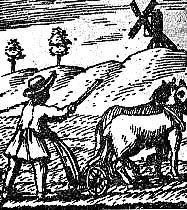 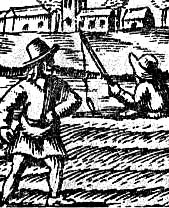 17c EuropeanAgrarianism
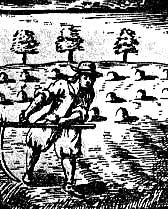 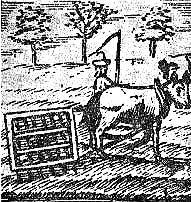 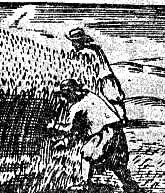 Feudal Common Field System
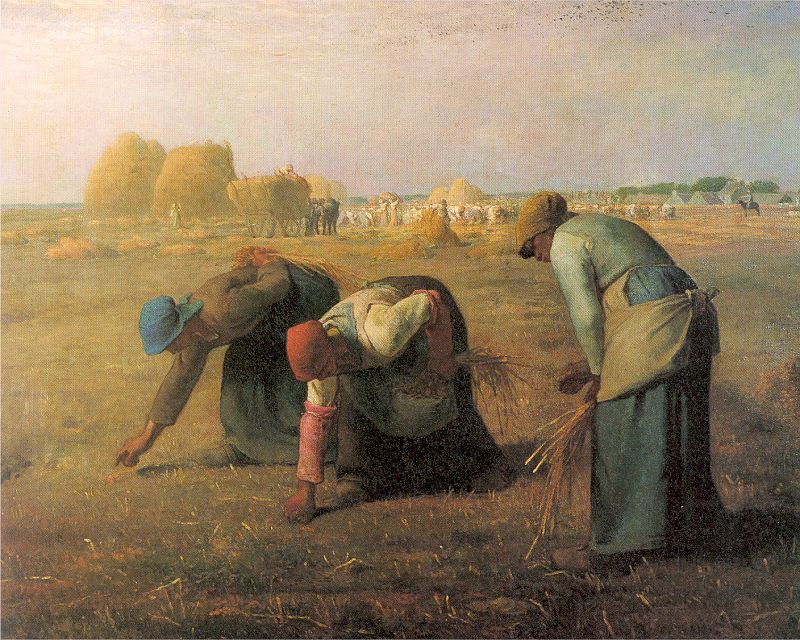 Cereal Crops in 18c Europe
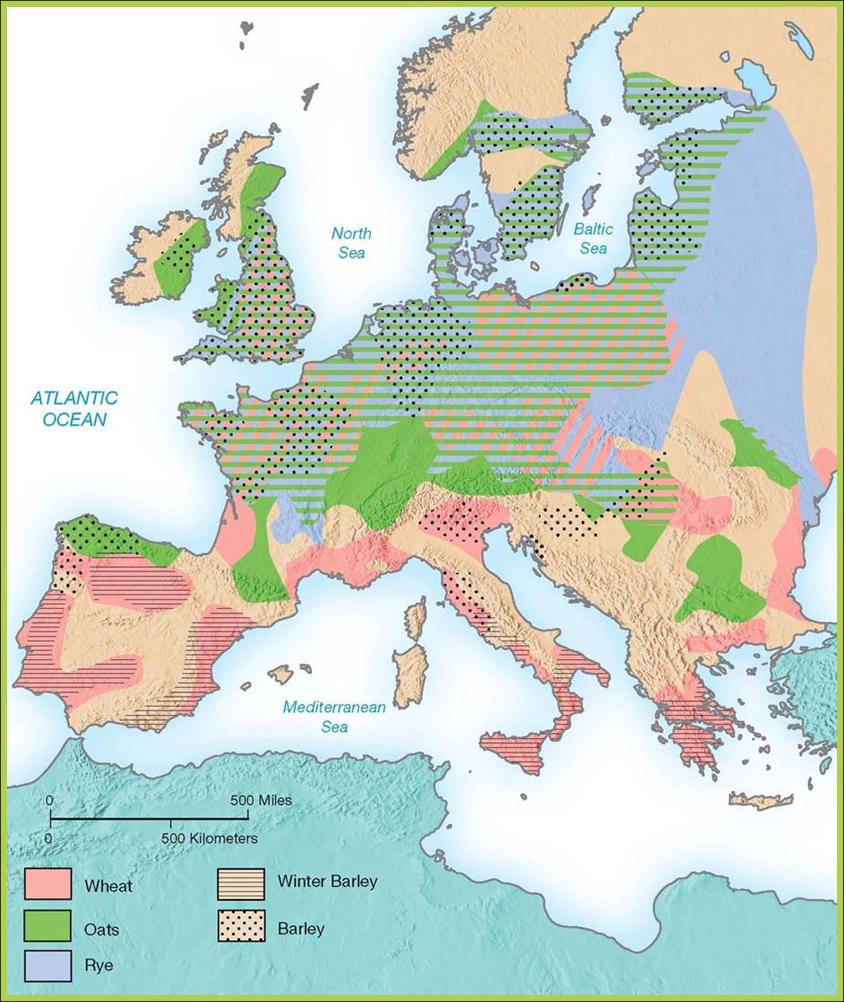 New Crops
Turnips – good for eating?
Helped development of  crop rotation
New science -  analysis of yields, dates etc.
Thomas Coke rudimentary fertilizers and field grasses.
Parishes controlled all planting in open areas
Landowners wanted change
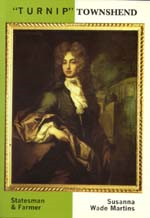 ENCLOSE THE LAND
“Enclosed” Fields
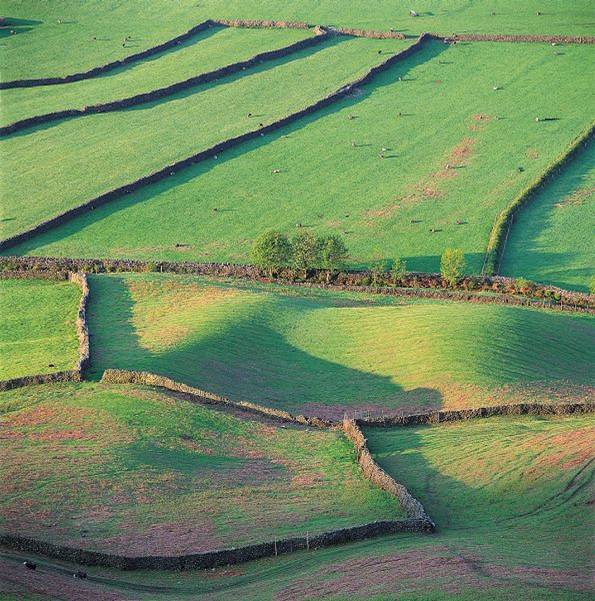 Bakewell and Selective Breeding
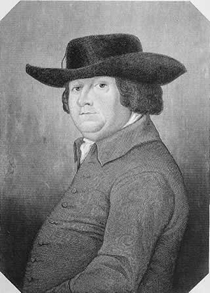 Again Science
By taking the biggest and best animals produced bigger and better offspring.
In 85 years the average cow for slaughter went from 370lbs to 840lbs
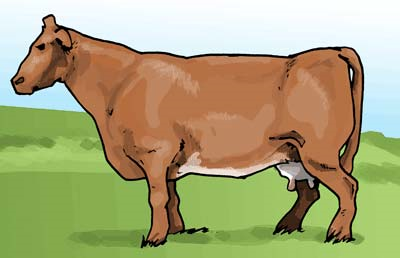 Population
Changes
Population Density: 18c Europe
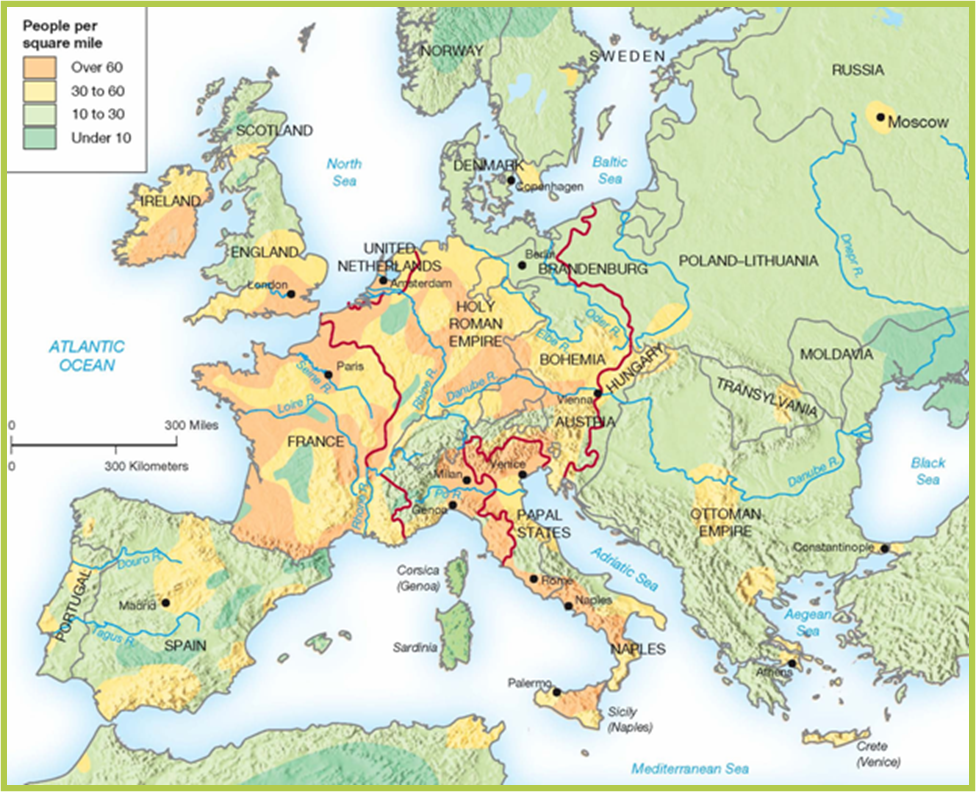 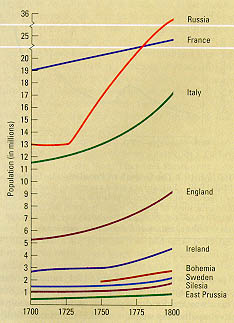 18cPopulationGrowthRate
Village and
Small Town
Life
Small Town
“Farmer’s Markets”
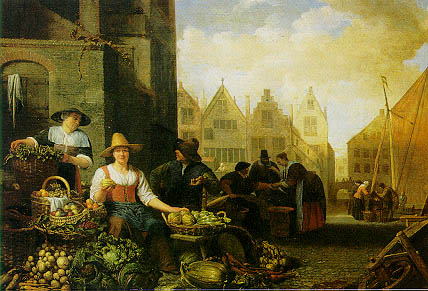 The Village School (17c)
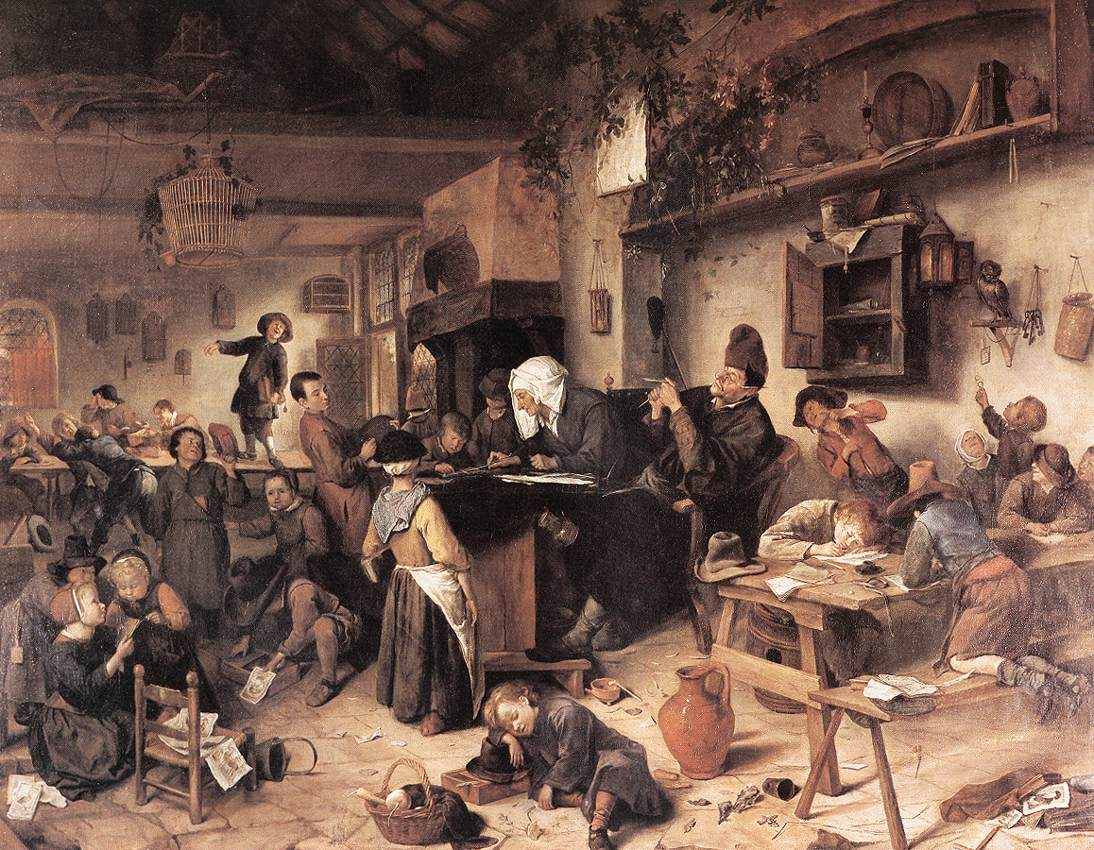 Country People Playing a Ball Game
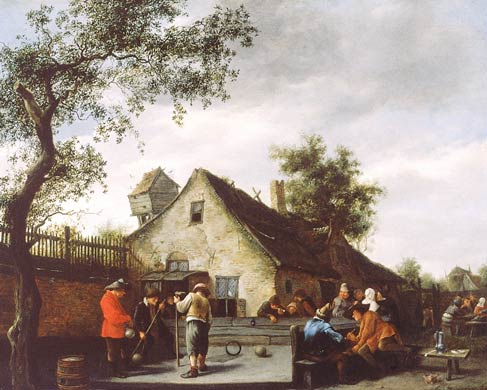 Supplemental Income  Cottage Industries: “Putting-Out” System”
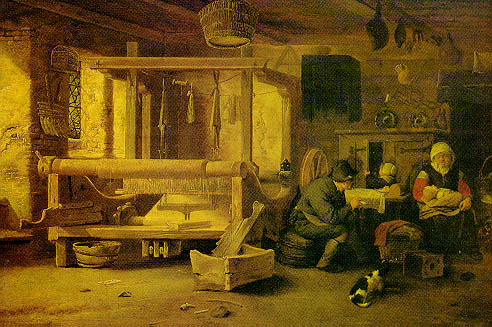 The “Putting-Out” System
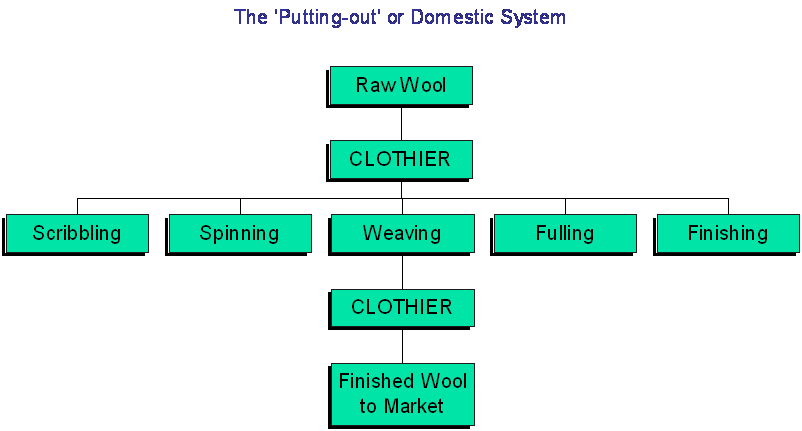 Advantages of the Putting-Out System
Peasants could supplement their agricultural incomes.
Take advantage of winter months when farming was impossible.
Merchants could avoid the higher wages and often demanding regulations of urban labor.
Easier to reduce the number of workers when the economy was bad.
Merchants could acquire capital, which would later play a part in funding industrialization itself.
Peasants acquired future skills.
Young people could start separate households earlier, thus contributing to population growth.
Disadvantage of the Putting-Out System
When demand rose [which it did in the 18c] this system proved inefficient.
Merchant-capitalists found it difficult to induce peasant-workers to increase their output.
This dilemma eventually led to the factory system
All the workers were concentrated in one place under the supervision of a manager.
Water or steam power could easily be applied there.
“Apprentices at Their Looms”William Hogarth, 1687
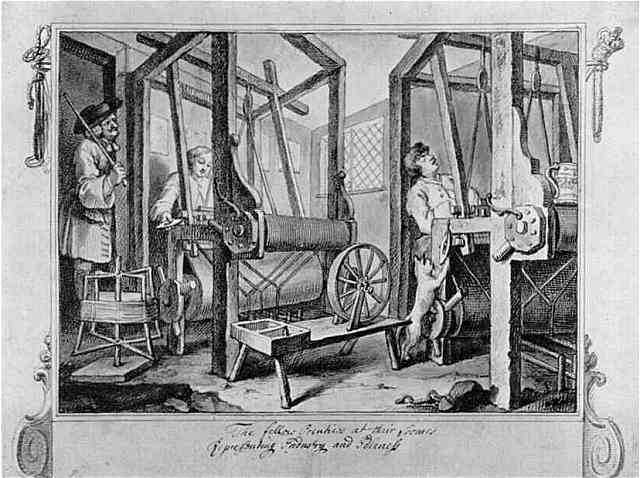 Why Was England
Different?
Ports
Lots of natural harbors
Established merchant navy
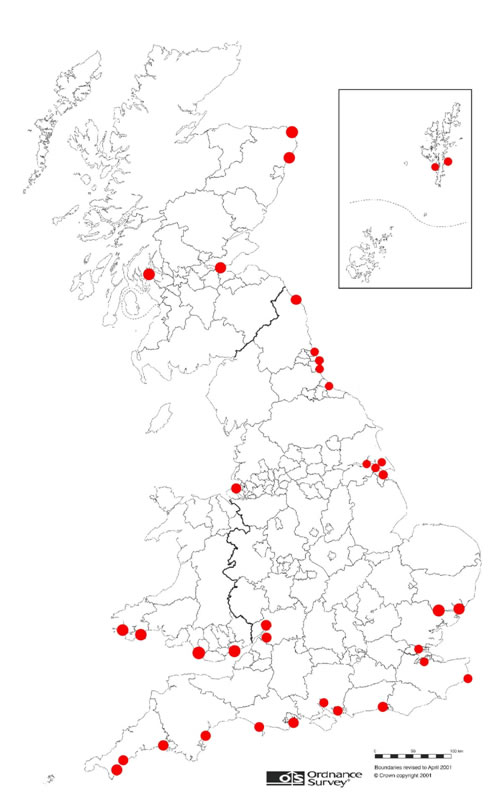 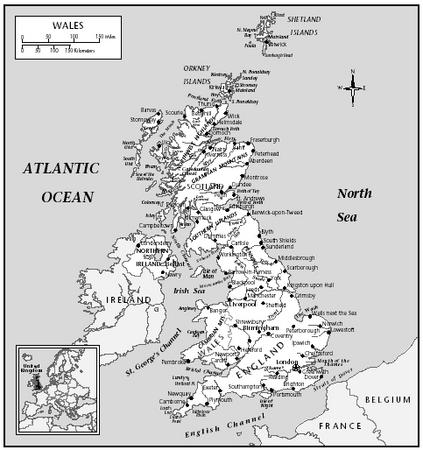 18c British Port
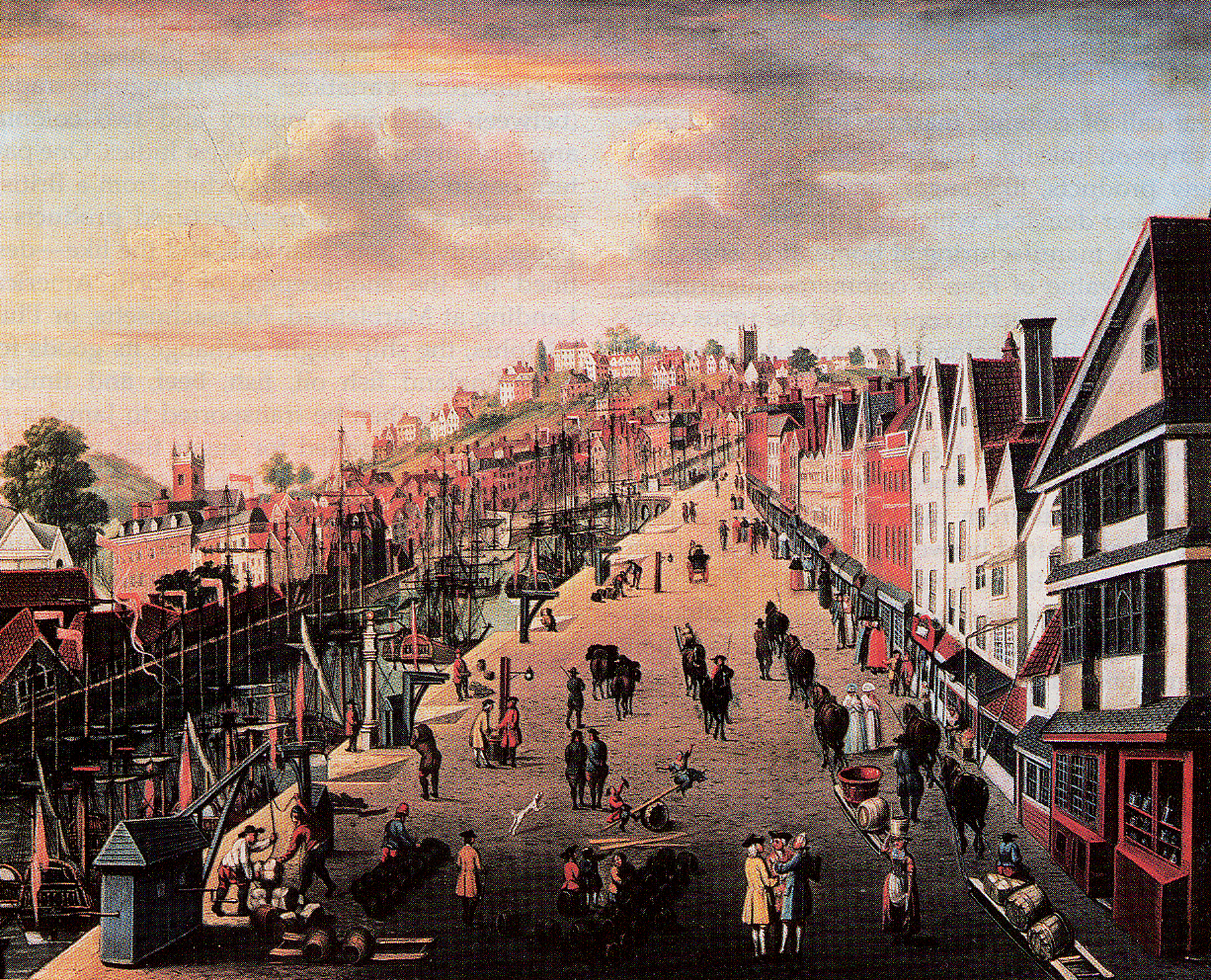 The Growth of England’sForeign Trade in the 18c
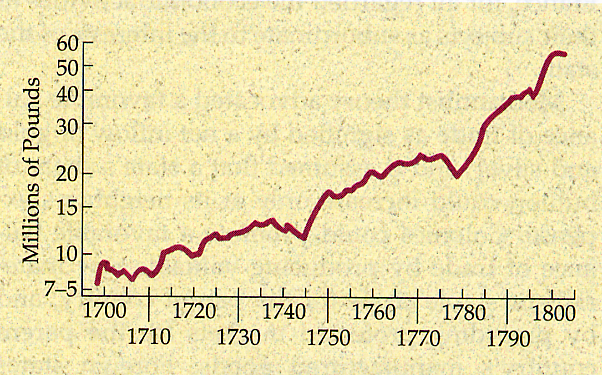 British Raw Materials
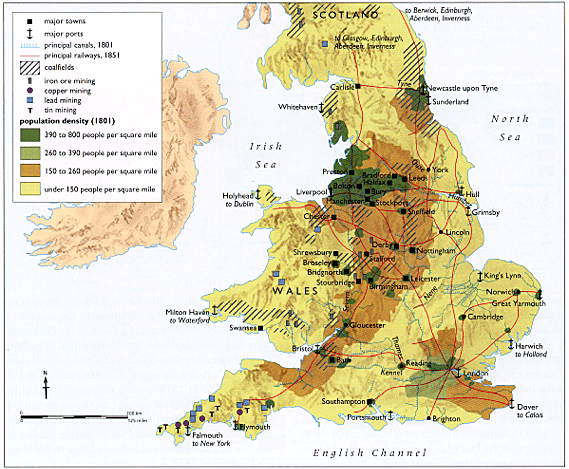 18c English “Nouveau Riche”:The Capitalist Entrepreneur
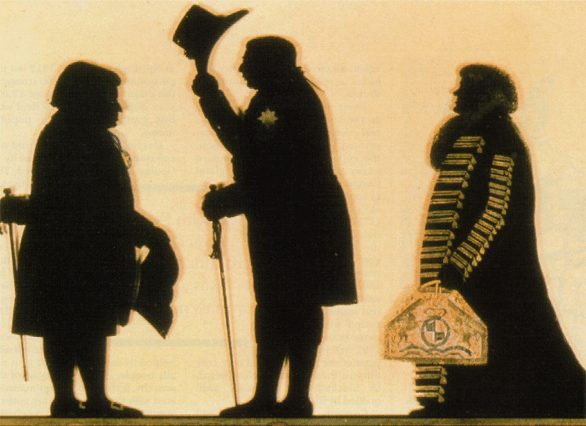 The First Factories
Growing demand for textiles leads to the creation of the first large factories
Putting out system can’t keep up with demand
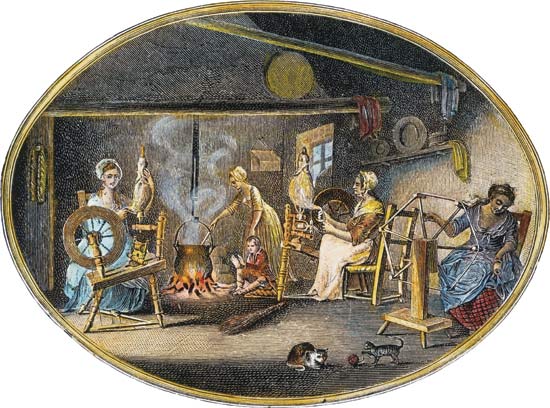 The First Factories
Flying Shuttle
Hargreaves’s Spinning Jenny and Arkwright’s water frame speed up spinning
Cotton spinning gradually moved to factories
Cotton goods cheaper and more available
Wages of weavers rise quick, workers move to become weavers
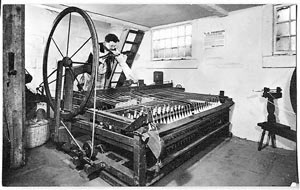 Wedgewood
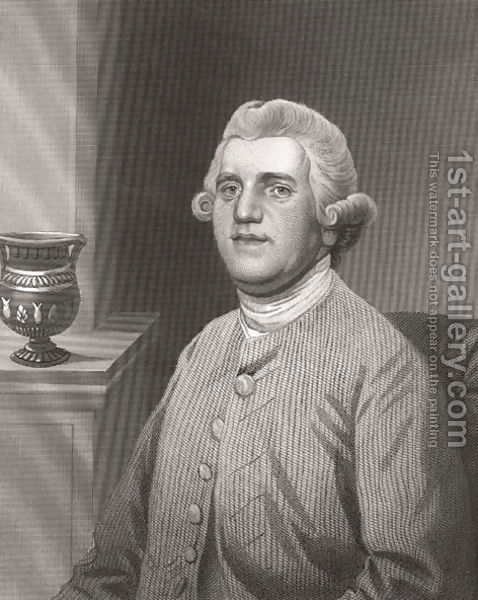 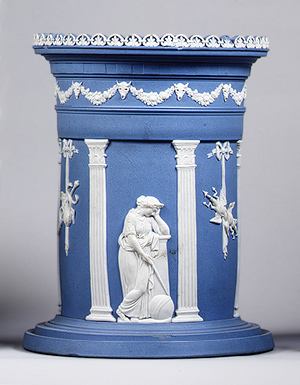 Beginnings of factories for manufacture
Upgrade crockery more available
Social reformer     (more later)
High end collectible pieces
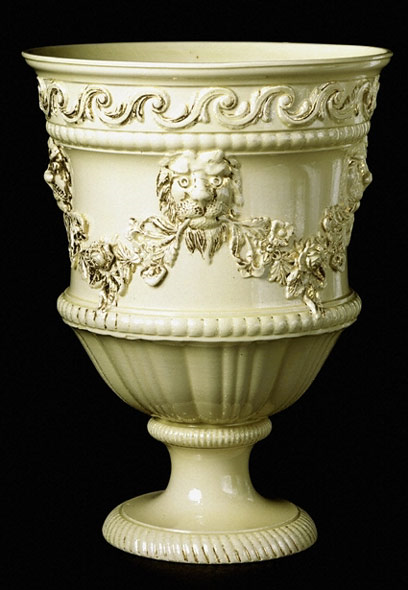 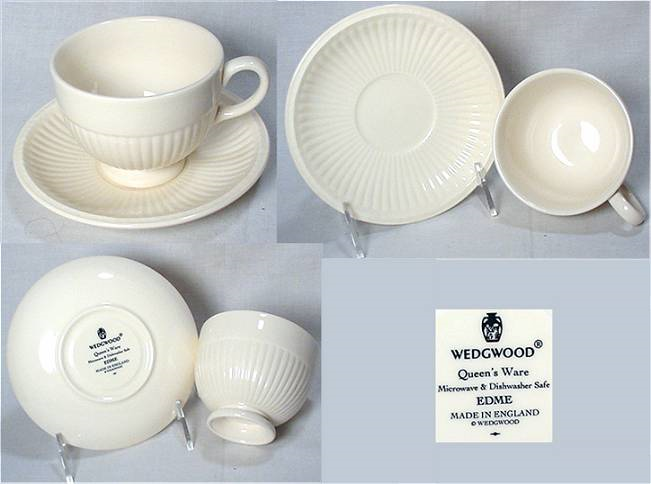 For their 250th anniversary (2009), Wedgewood produced a series of collectibles including this 10.25” vase – Priced
$9500
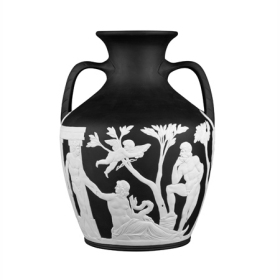